Webinar 4 Cognitive Impairments that Affect Prison Adjustment: Impaired Information Processing, Organization, and Problem-Solving
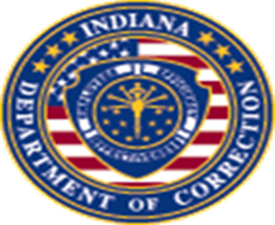 What are the Main Points of this Webinar?
Brain injury affects our ability to process information and stay organized with our goals.
People with brain injury have trouble doing what they say or intend to do.
People with brain injury have decreased awareness of how they are going about something may not be working.
People with brain injury may have difficulty solving problems.
In this webinar, we will address:
How to understand and manage:
Impaired Information Processing 
Impaired Organization and Problem-solving
Information Processing
Effects of Brain Injury
Types of Information Processing
Slows down speed
Reduces capacity
Cognitive fatigue much earlier
Can’t filter out multiple/intense stimuli
Speed
Capacity
Duration
Intensity
The only way you will “see” these impairments is through their effects.  How do you feel when:
You can’t keep up when information is coming at you too fast?
You can’t absorb as much information that is coming at you at one time?
You are so exhausted you can’t think straight? 
You are in Walmart on Black Friday with 10,000 other shoppers when you are tired and have a headache?
Information Processing Impairments
Injury to any part of the brain can cause these impairments.
Impaired information processing after brain injury “looks like”:
Problems with keeping up
Difficulties comprehending
The person doesn’t care
Frustration and irritability
Withdrawal 
Easily overwhelmed with just normal levels of stimulation
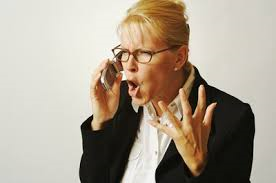 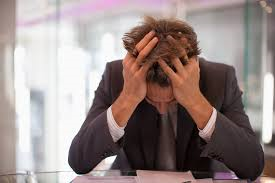 Management of Impaired Information Processing
Avoid complex-intense (lots of noise, lights, movement, and multiple requests to do something) environments or keep it really short and when rested
Take frequent breaks in a very quiet, calm environment
Learn yoga, meditation or other relaxation techniques
Anticipate problems in these situations and have a plan:
Keep checklists of what has to be done 
Address when rested, relaxed and pain free
Organization and Problem Solving
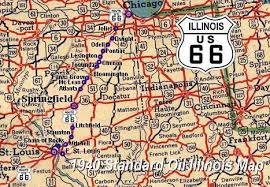 We set short term goals (get to work on time) and long term goals (get a college degree).
Accomplishing these goals requires that our behavior stay organized and focused, despite a complex world with constant internal and external changes.
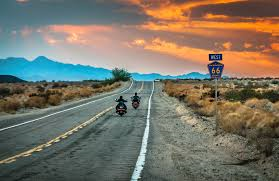 Organization and Problem-Solving
To adapt, we:
Set goals
Plan
Initiate and Execute
Monitor progress
Make corrections based on need
Revise goals as necessary
Impairments of Organization and Problem-Solving
Repetitively making the same mistake 
Getting off track in short- term tasks or long-term goals
Not being aware that a strategy or behavior isn’t working
Having trouble getting started
Impulsively starting something without a plan
Not considering all of the factors that could impact how they should go about doing something
Either setting no goals or setting goals that are unrealistic
Managing Impairments of Organization and Problem-Solving
Write down structured long-term goals and short-term steps to reach them
Anticipate potential problems 
Plan possible solutions to these problems, practice them beforehand, and execute them when needed
Set routine reminders to check on progress or “stop and think”
Keep a notebook with:
goals and steps to reach them, 
a list of possible problems and what to do when they occur, 
a calendar with reminders to get  feedback from others regarding progress
What are the Main Points?
Brain injury effects our ability to process information and stay organized with our goals.
People with brain injury have trouble doing what they say or intend to do.
People with brain injury have decreased awareness of how they are going about something may not be working.
People with brain injury may have difficulty solving problems.
In The Next Webinar, We Will Address:
How brain injury affects regulation of mood
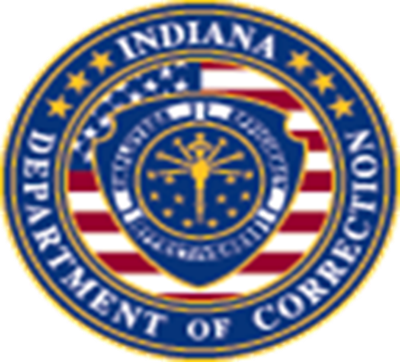 This presentation is funded - in part - by US Department of Health & Human Services, Health Resources and Services Administration Maternal and Child Health Bureau Traumatic Brain Injury Implementation Partnership GrantGrant Number H21MC26914And with funding from theRehabilitation Hospital of Indiana Foundation
13